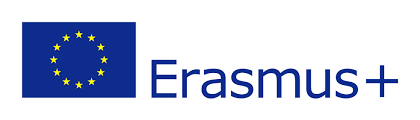 Results and analysis of the first and the second parents questionnaire
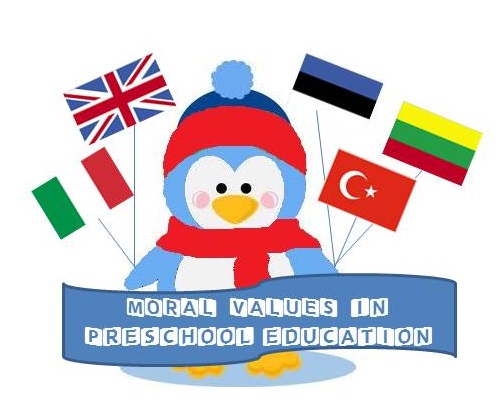 KINDERGARTEN OF KUZIAI „VYTURELIS“
2017
Survey participants:
With the questionnaires for parents we wished to get an information what parents think about values that are transmitted to their children : which values parents find important for education of their children; which values should be transmitted to their children.
The first time we distributed 67 questionnaires and received 41 answers.
Parents who answered the first questionnaire are between 25 and 39 years old, 39 of them women and 2 men.
The second time we distributed 75 questionnaires and received 43 answers.
Parents who answered the first questionnaire are between 24 and 39 years old, 39 of them women and 4 men.
Do you think that your values are similar to the values of your child’s setting?
The First survey results
The Second survey results
The first survey answers show that many parents (80%) chose that them values are similar to the values of them child’s setting. 15% of parents think that their values maybe are similar to the values of them child’s setting and 5% of the parents mentioned big differences among values of parents and child‘s setting. The second survey aswers show that many parents (86%) chose that them values are similar to the values of them child’s setting. 9% of parents think that their values maybe are similar to the values of them child’s setting and 5% of the parents mentioned big differences among values of parents and child‘s setting.
We assume that the analysis of this question shows that  partnership of parents and preschool teachers are appropriate . We assume if they cooperate children achieve better academic results, they have less problems with behaviour, higher level of self independence, they feel well and safe in school and improve relationships.
What is the most important need of your child at this time? (Choose only one)
The First survey results
The Second survey results
When parents of the preschool children answered the question what is the most important need of your child at this time, they could choose one most important need that should be transmitted to their children. The analysis shows only how many parents choose a value as important for their child. When analyzing the questionnaire we found that this question was insufficient because many parents find the majority of the values important but they could choose only one most important.
With regard to the answers of parents they find as the most important the following values:
Learning how to behave: 46% (the first survey) and 37% (the second survey)
Exploration of environment: 24% (the first survey) and 28% (the second survey)
Socialising with other children: 22%(the first survey) and 19% (the second survey)
Some other values also seem important to parents but were chosen by less parents:
Playing and having fun:  5% (the first survey) and 5% (the second survey)
Physical development: 2% (the first survey) and 9% (the second survey)
The first survey results show that none of the parents chose effective care as important need of preschool children and only 2% of parents chose effective care as the most important need of them child in the second questionnaire. 
Probably parents believe that these qualities as learning how to behave, exploration of enviroment and socialising with other children would allow their children to become socially adjusted, well-mannered children who will become competent adults capable to decide what is right and what is wrong.
Do you explicitly role model courteous language to others in front of your child?
The Second survey results
The First survey results
The first survey answers show that many parents are explicitly role model courteous language to others in front of them child. 68% responded with always, 29% sometimes and just 3% never. 
The second survey results show that also many parents are explicitly role model courteous language to others in front of them child. 72% of respondents responded with always, 28% - sometimes and just none of the parents chose never. Most of them are a role model so that the child can imitate their behaviour. 
We can guess that the most of parents believe that they are important for moral values education of their children because they always represent models that children follow. Children can take attitudes demonstrated by their parents as model for learning values and adopt them by simulation and identification. These attitudes would turn to habit and become integral part of personality. In this way, parental attitude takes important part in children education.
Which moral values are the most important for your family? (Please choose three)
The First survey results
The Second survey results
When responding which moral values are the most important for them family the parents could choose 3 values which they find the most important. The analysis did not consider ranking from 1 to 3 but only how many parents chose a value as important.
The answers show that parents find as the most important the following values:
Responsibility: 27% (the first survey) and 22% (the second survey)
Respect: 21% (the first survey) and 19% (the second survey)
Fairness: 17% (the first survey) and 15% (the second survey)
Trust: 17% (the first survey) and 13% (the second survey)
The below values are also important but were chosen by less parents:
Gratitude: 9% (the first survey) and 12% (the second survey)
Patience: 3% (the first survey) and 10% (the second survey)
Empathy: 3% (the first survey) and 4% (the second survey)
Honesty: 3% (the first survey) and 5% (the second survey)
Probably, parents expect that they will forward values that are important of life in society. The most important seem to be values like: responsibility, respect, fairness and trust
Do you think your child demonstrates: EMPATHY
The Second survey results
The First survey results
The first survey answers show that the majority of parents (78%) think that them child sometimes demonstrate empathy, 12% think that never and just 10% think that always.
According the second survey answers, the majority of parents (82%) think that them child sometimes demonstrate empathy, 9% think that never and just 9% think that always.
The second survey answers show that children sometimes demonstrate empathy, less parents think that never and less of parent think that always.
Do you think your child demonstrates: PATIENCE
The First survey results
The Second survey results
The first survey answers show that the majority of parents (80%) think that them child sometimes demonstrates patience, 15% think that never and just 5% think that always.
According the second survey answers, the majority of parents (79%) think that them child sometimes demonstrates patience, 9% think that never and just 12% think that always.
Do you think your child demonstrates: RESPONSIBILITY
The Second survey results
The First survey results
According the first survey answers, the majority of parents (68%) think that them child sometimes demonstrate responsibility, 22% think that always and just 10% think that never.
The second survey answers show, the majority of parents (70%) think that them child sometimes demonstrate responsibility, 25% think that always and just 5% think that never.
We found that it was not at all difficult to get parents who would answer the questionnaires. Parents were interested in the results and often asked us to publish them as soon as possible. Also the answers show parents' interest in ethics. This brings the conclusion that parents would like to have their children educated in ethics.
END OF PRESENTATIONTHANK YOU FOR YOUR ATTENTION
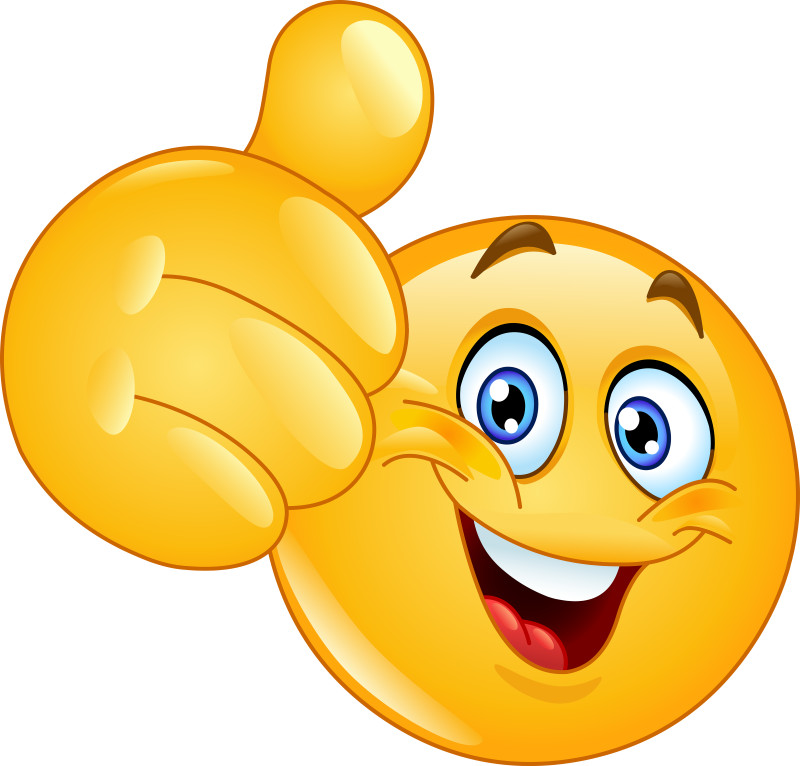